以前的excel
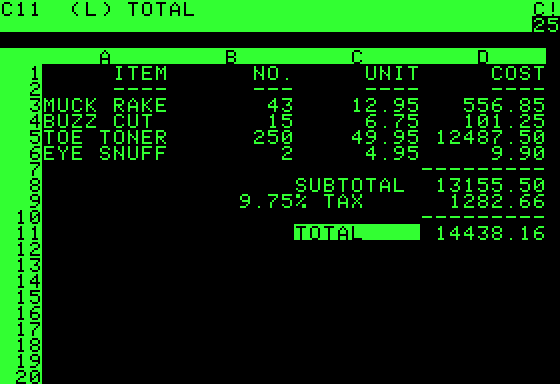 24列
每列40個字元

一共只有256個、包含英文大小寫、數字等符號

單色
以前的電腦圖形
用符號組成的藝術
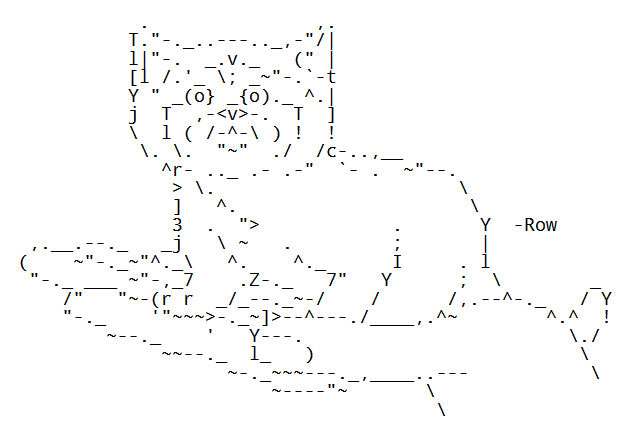 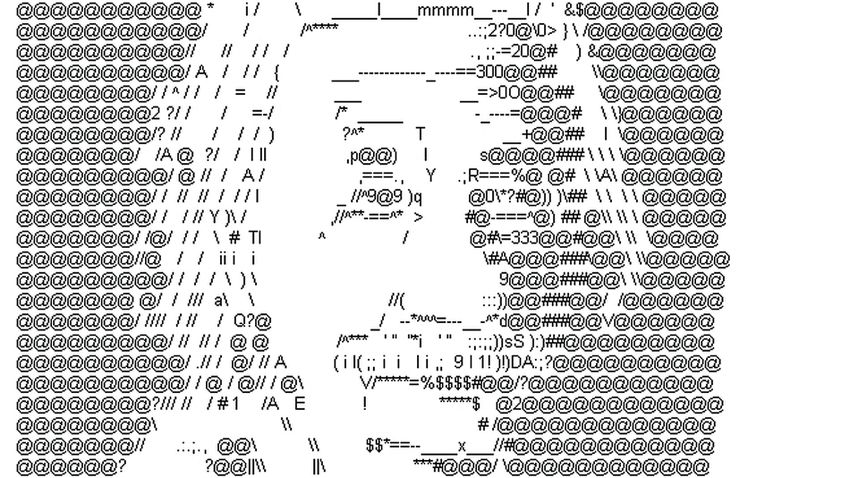 一般數學的座標系統
自從電腦能控制每個像素以後

電腦圖形的座標系統
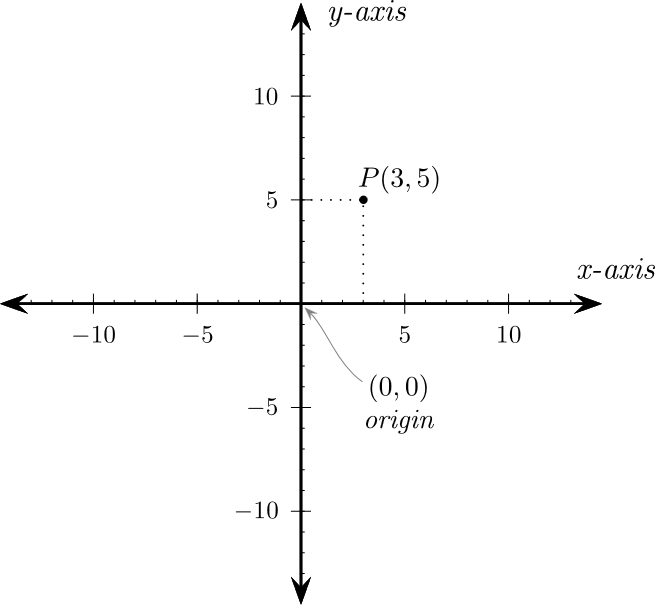 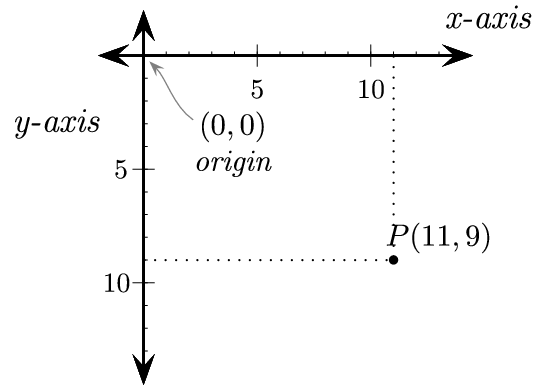 像素  pixel
影像顯示的基本單位

每個像素可有各自的顏色值，可採三原色顯示

單位面積內的像素越多代表解析度越高，所顯示的影像就會接近於真實物體
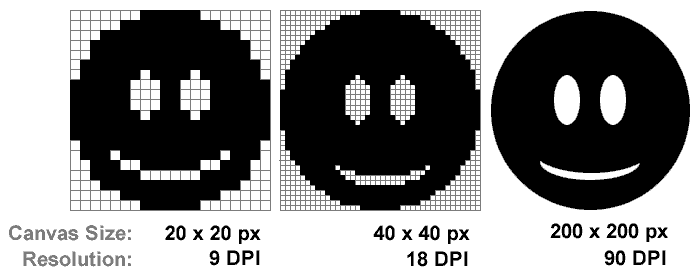 顏色  color
RGB三元色組成所有顏色: Red    Green	   Blue
R、G、B各以一個0~255的數字代表

https://www.webpagefx.com/web-design/color-picker/
http://colorizer.org/